TRƯỜNG MẪU GIÁO HOA SIM
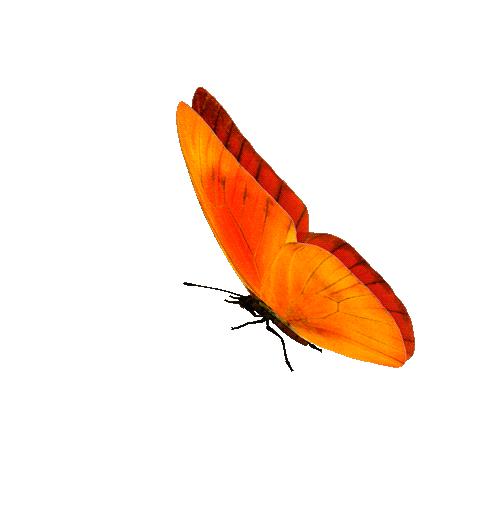 Chủ điểm: Nghề nghiệpĐề tài: “Vẽ những cuộn len”Độ tuổi: 3 - 4 tuổiThời gian: 20 – 25 phútNgày dạy: 13/11/2024Giáo viên: H Thảo kriêng
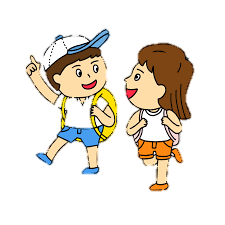 * Hoạt động 1: Gây hứng thú
- Cả lớp hát: Cháu yêu cô chú công nhân
* Hoạt động 2: Bé khoé tay
- Tranh 1: Tranh vẽ 1 cuộn len nhiều màu
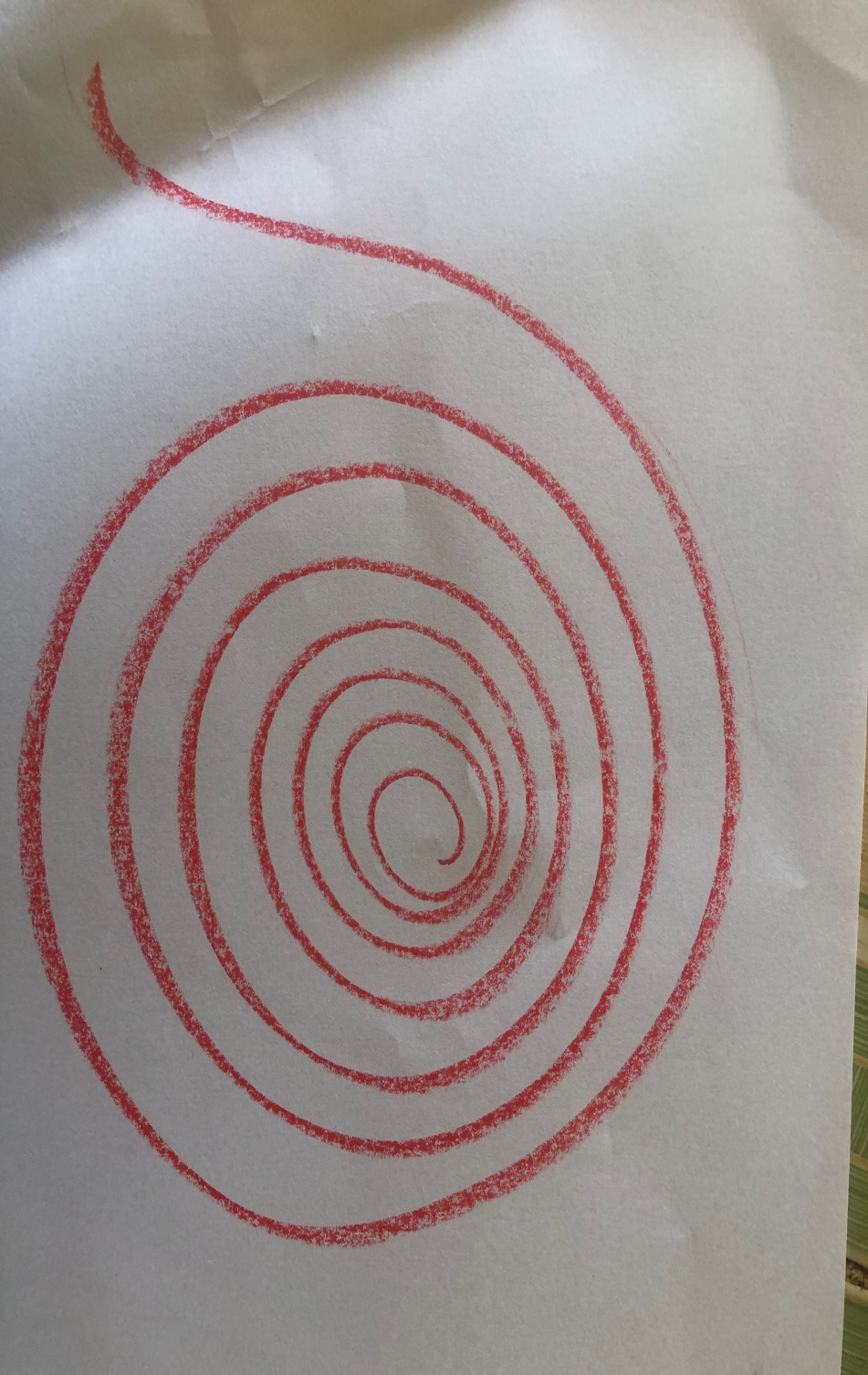 Tranh 2: Tranh vẽ nhiều cuộn len
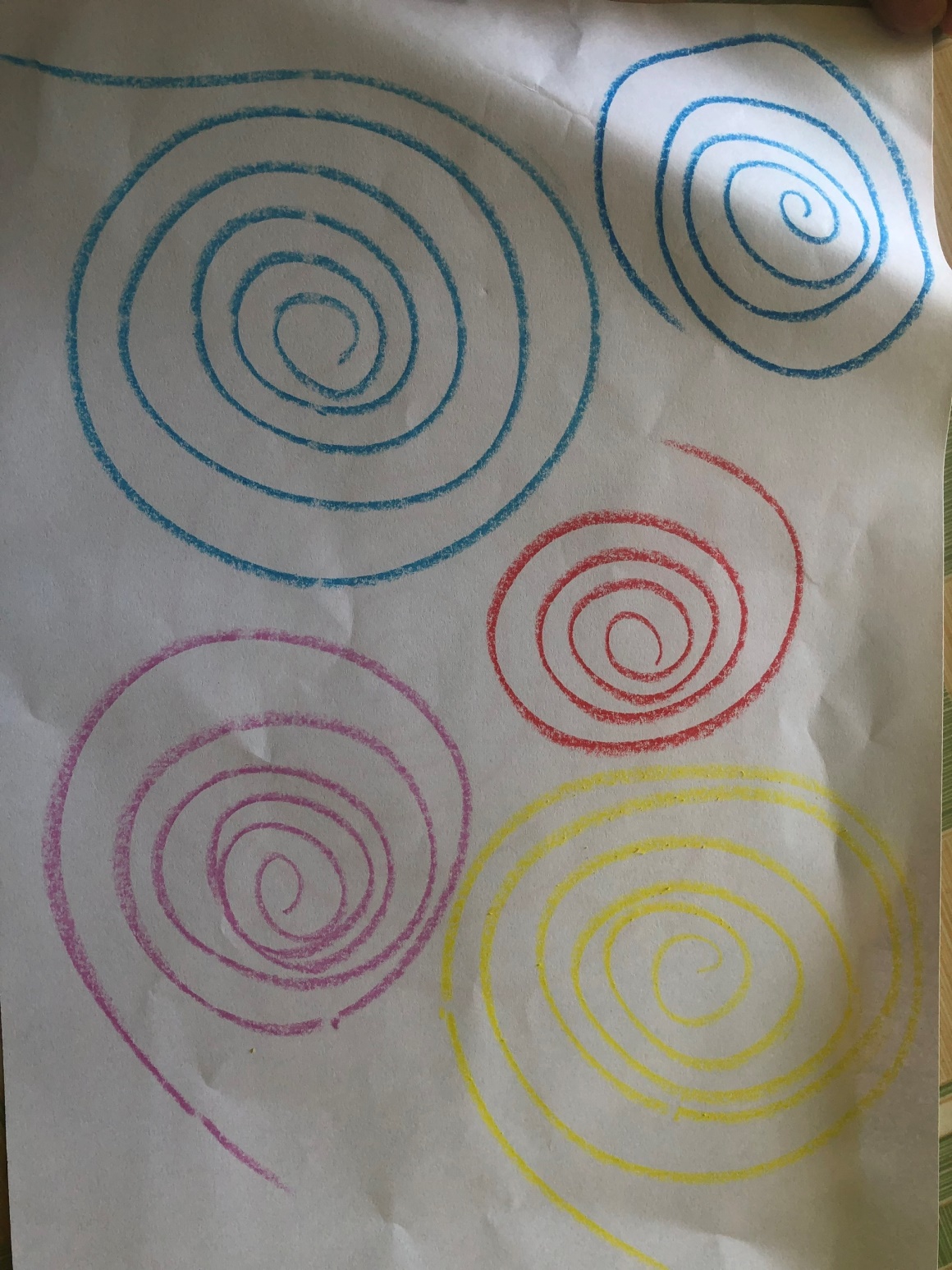 * Trẻ thực hiện
* Hoạt động 3: Sản phẩm của bé
- Cô cho trẻ lên trưng bày sản phẩm.
- Cô cho 2 - 3 trẻ nhận xét.
* Kết thúc: Hát‘Cháu yêu cô thợ dệt ”
TIẾT HỌC ĐẾN ĐÂY LÀ KẾT THÚC
CHÚC CÁC CHÁU CHĂM NGOAN HỌC GIỎI
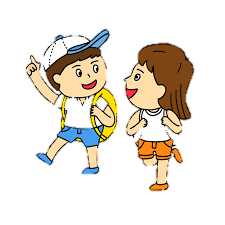 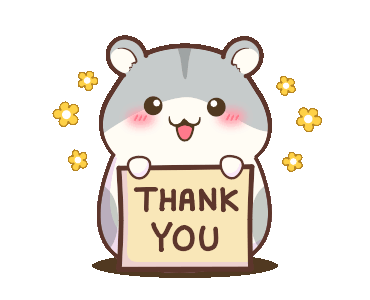